§ 4. Население белорусских земель бронзового и железного веков
Проверка домашнего задания
План урока
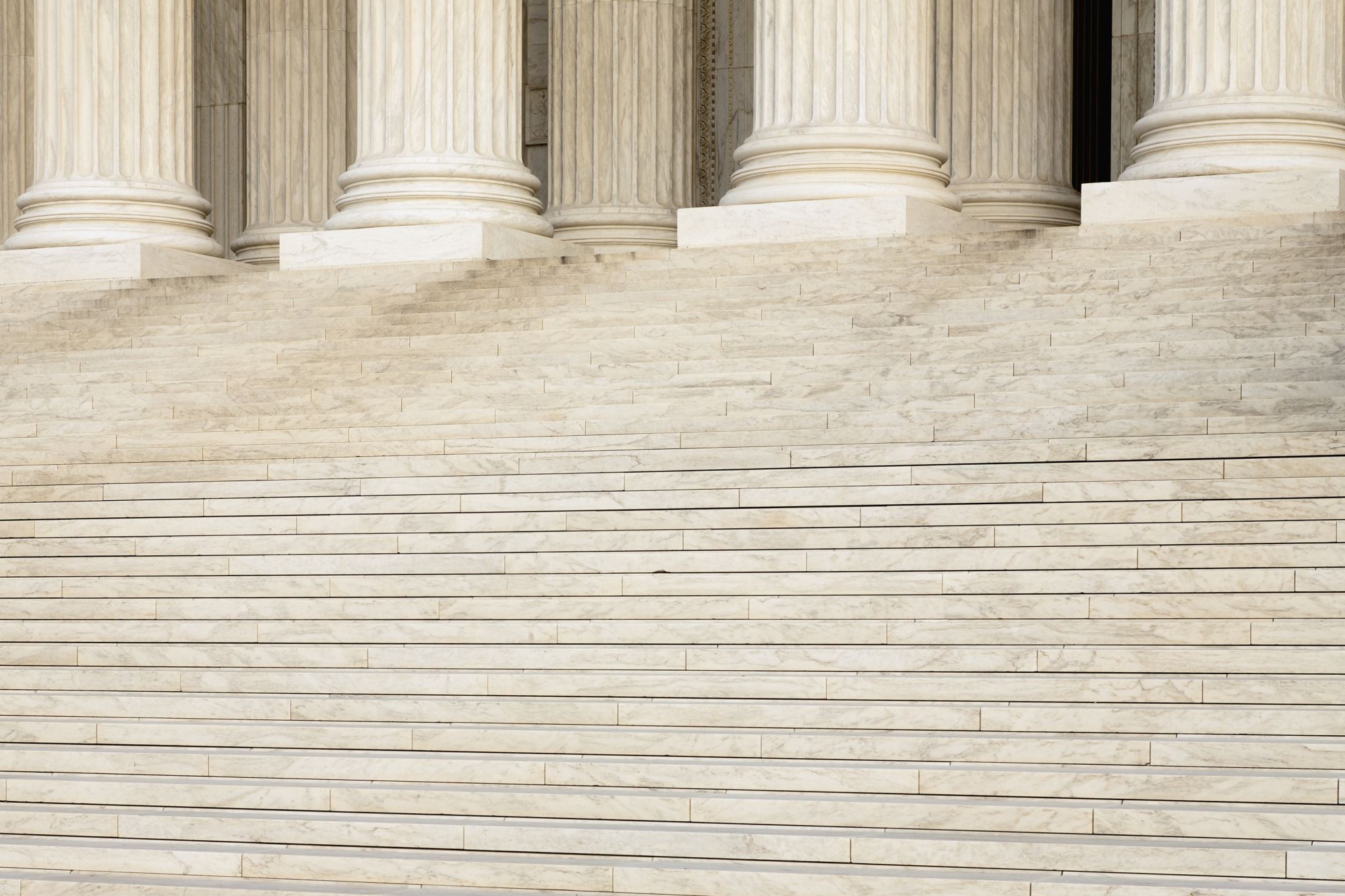 1. Появление индоевропейцев
2. Племена балтов
3. Жизнь древних балтов
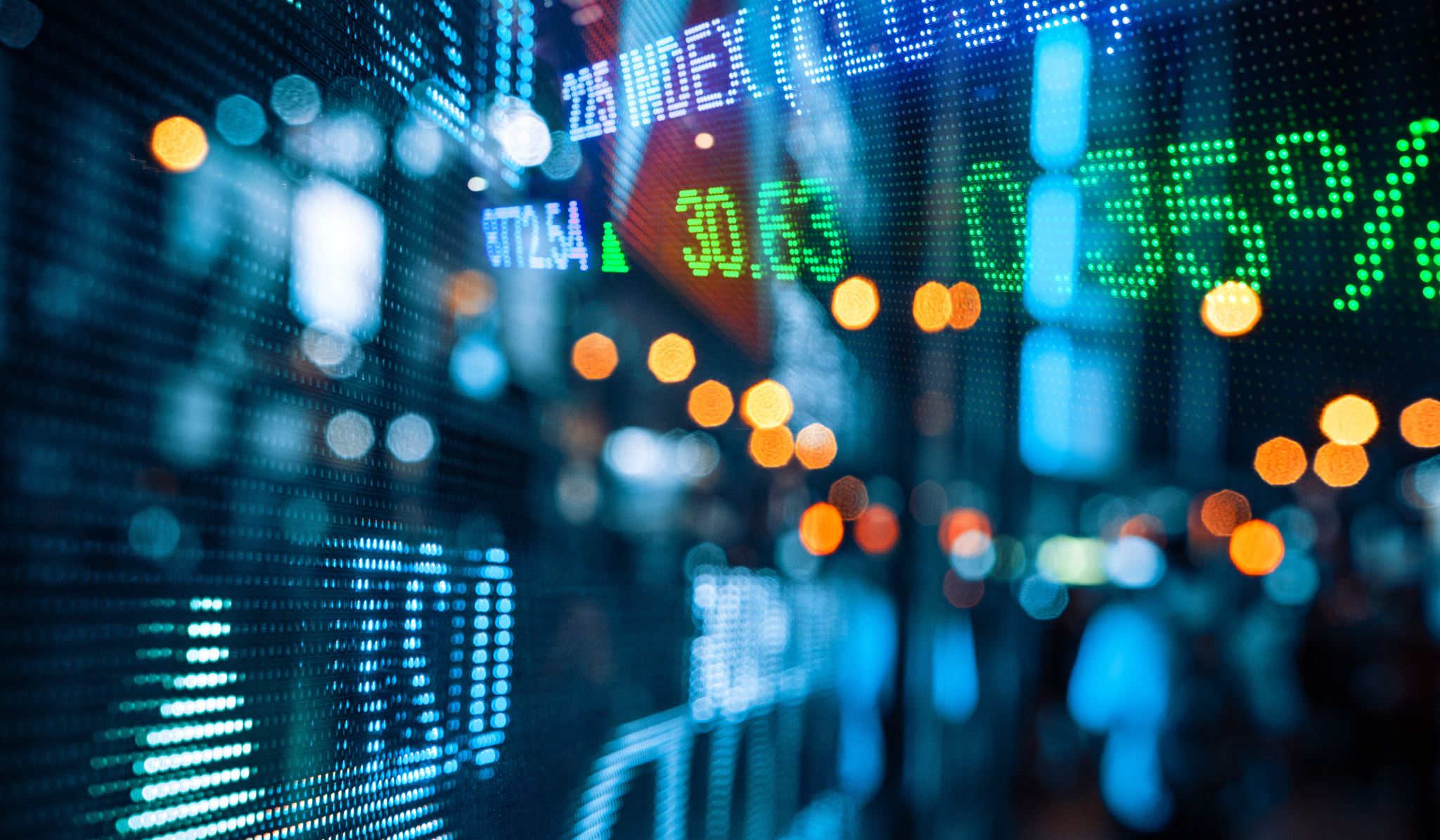 4. Торговля и ремесло
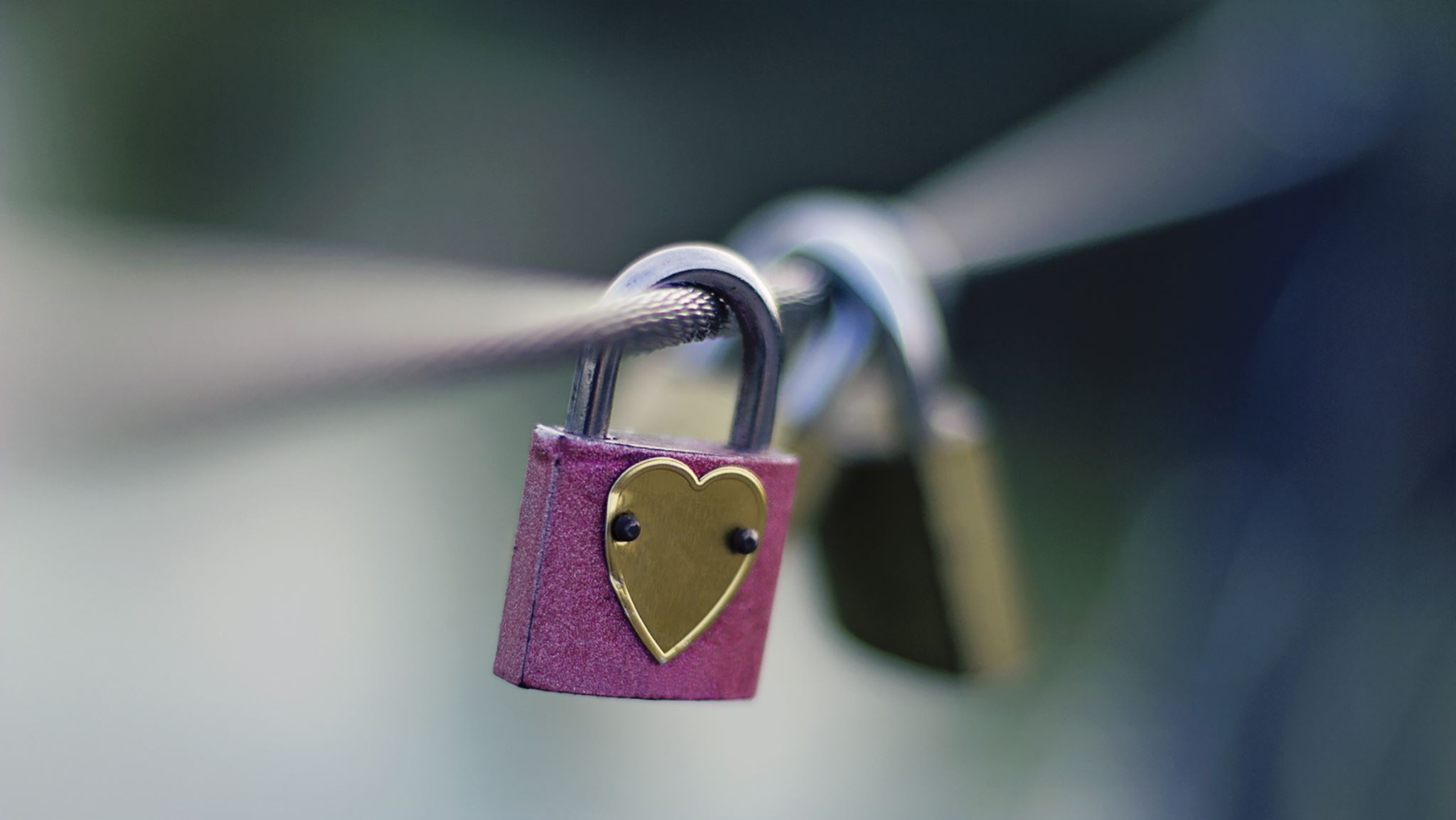 5. Общественные отношения
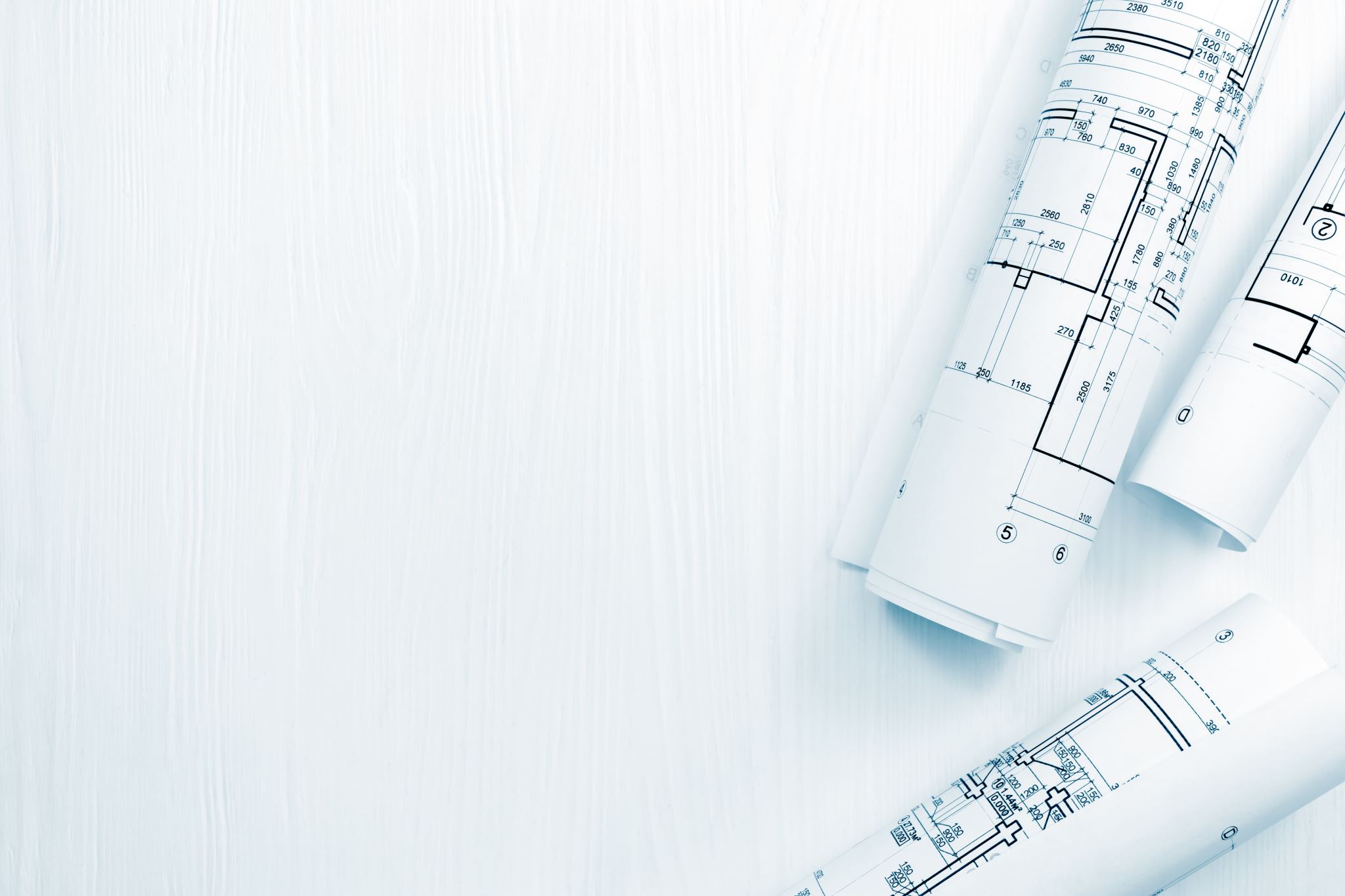 Соседская община
В соседскую общину кроме родственников входило значительное число соседей. Объединяла их совместная работа и владение общей собственностью: землей, пастбищами, лесными угодьями
Контроль знаний
Домашнее задание